Можно ли жить и не дышать?
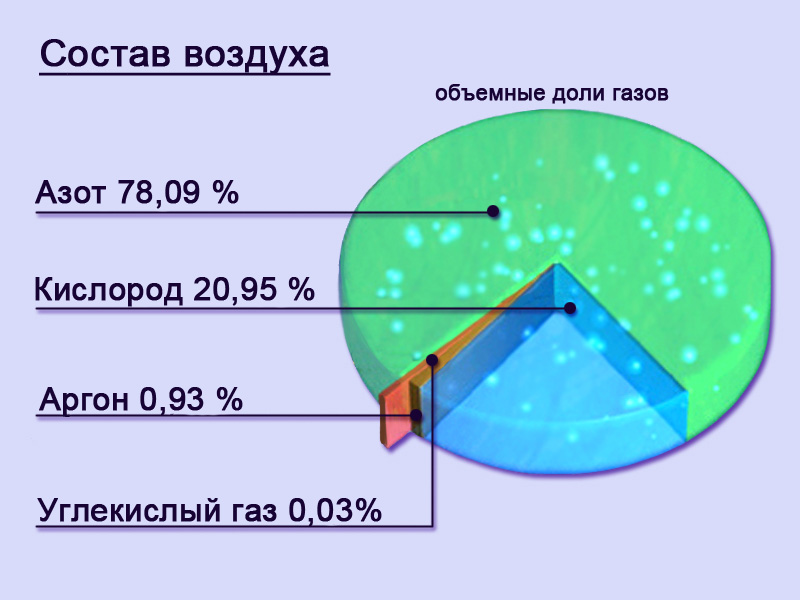 Дыхание
Совокупность физиологических процессов газообмена  между организмом и окружающей средой
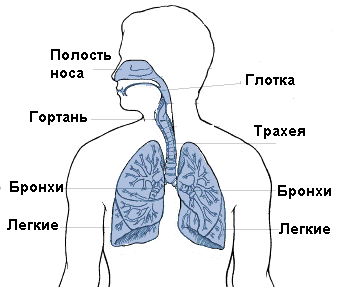 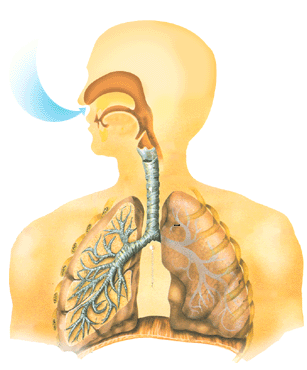 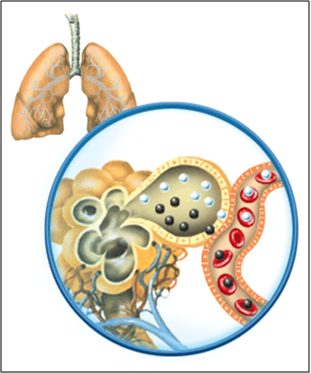 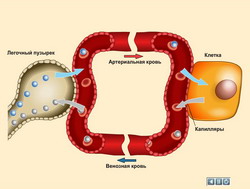 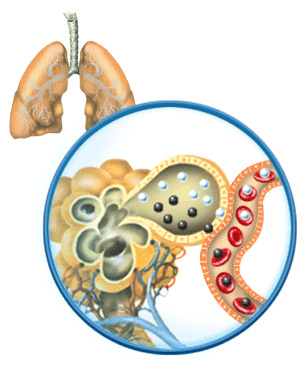 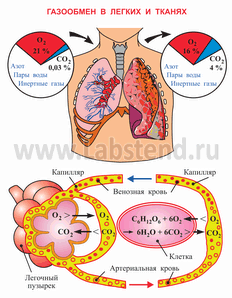 Дыхательная система рыбы
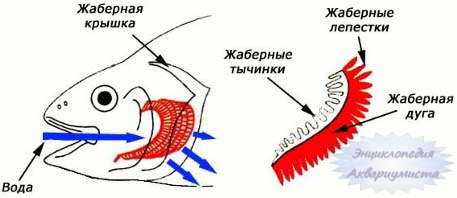 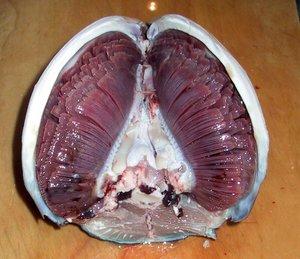 Жабры тунца
Жук плавунец
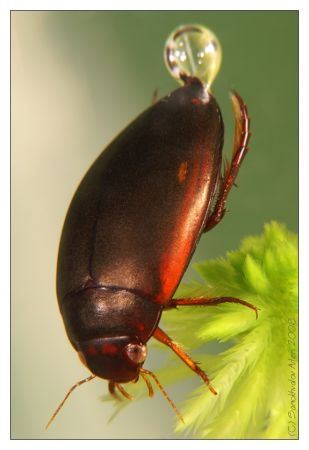 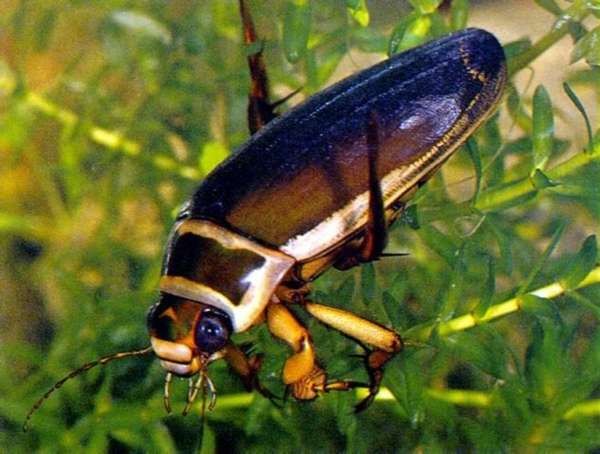 Жабры тунца
Дыхательная система насекомых
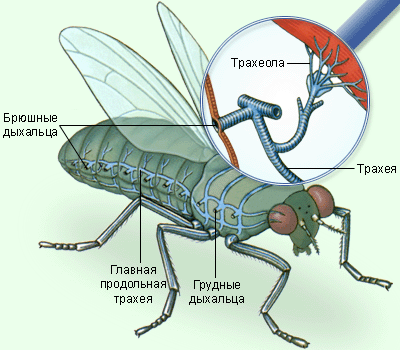 Дыхательная система земноводных
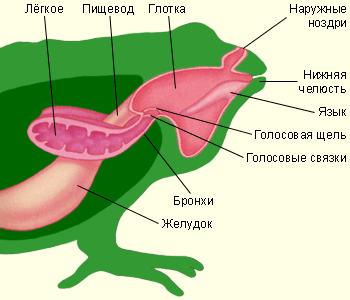 Дыхательная система птиц
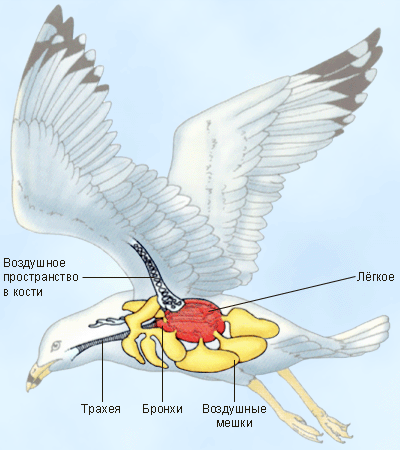 Дыхание растений
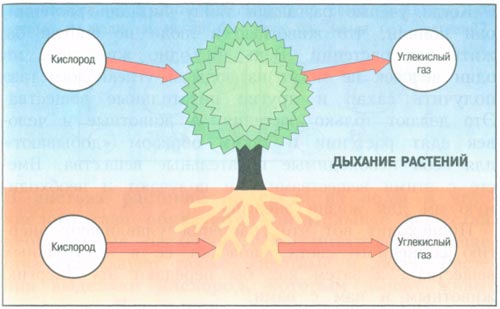 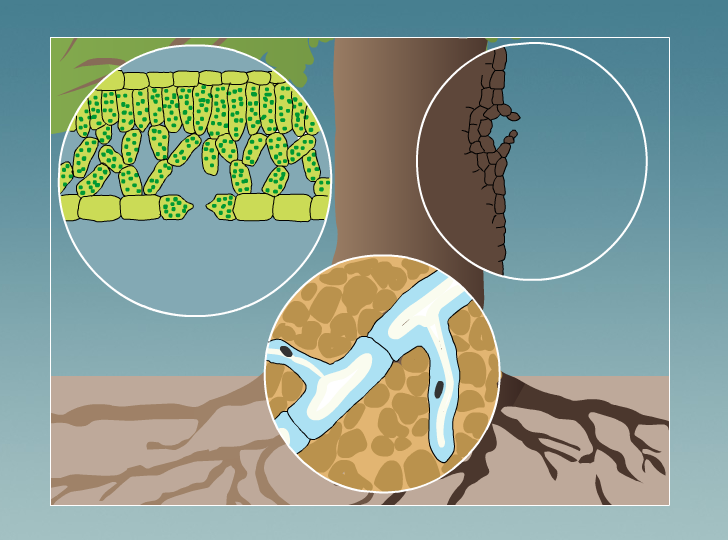 Чечевички
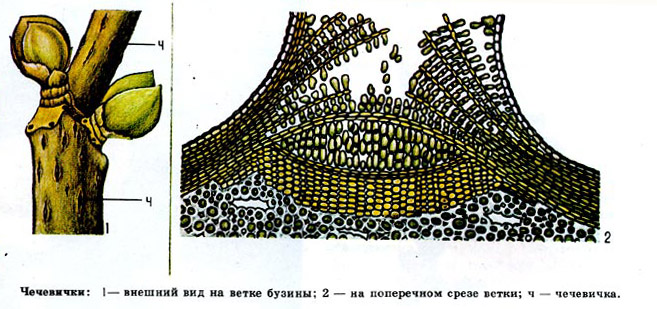 Устьица растений
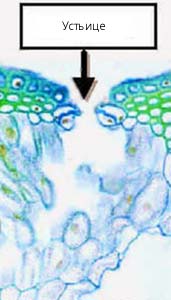 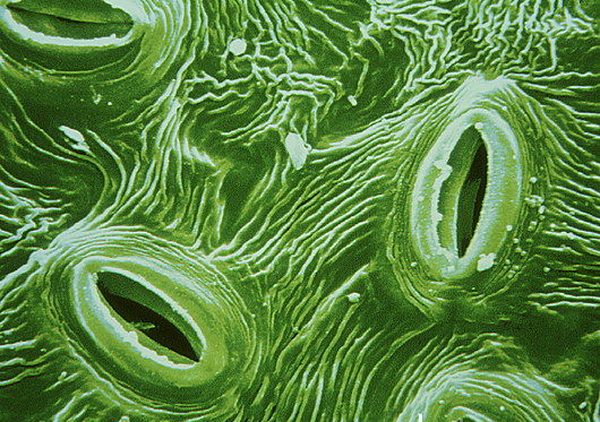 Питание растений
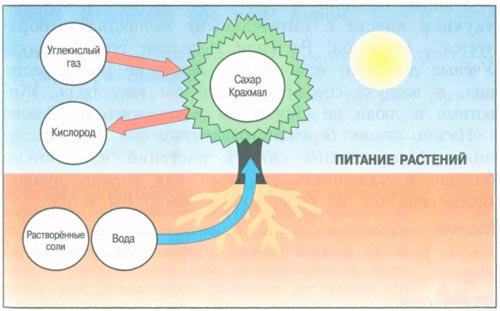 Источники информации
http://anatomhuman.com/page/2/
http://www.shishlena.ru/index.php/biblioteka-faylov/multimediynie-posobiya-k-urokam/umk-i-planirovanie/filmi-dlya-urokov/5-klass-prirodoved
http://biolgra.ucoz.ru/index/dykhanie/0-64
http://aniavetisyan.volsk-sch11.edusite.ru/p82aa1.html
http://www.labstend.ru/site/index/uch_tech/index_full.php?mode=full&id=369&id_cat=1518
http://www.jiwoy.ru/load/animacija/anatomija_i_fiziologija_cheloveka/19
http://akvariumistik.ru/fish-print-47.html
http://www.fishh.ru/dihanie.php
http://aquariymist.4admins.ru/viewtopic.php?f=14&t=255
http://www.ebio.ru/org11.html
http://festival.1september.ru/articles/311419/
http://dendrology.ru/forest/item/f00/s01/e0001562/index.shtml
http://bio.1september.ru/article.php?ID=200401905
http://science.compulenta.ru/647183/
http://www.openclass.ru/node/120769